Предпринимательские классы
Популяризация предпринимательства среди молодежи
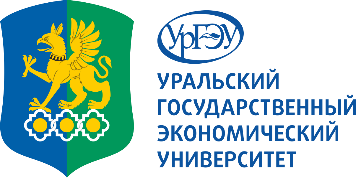 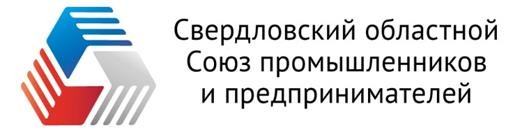 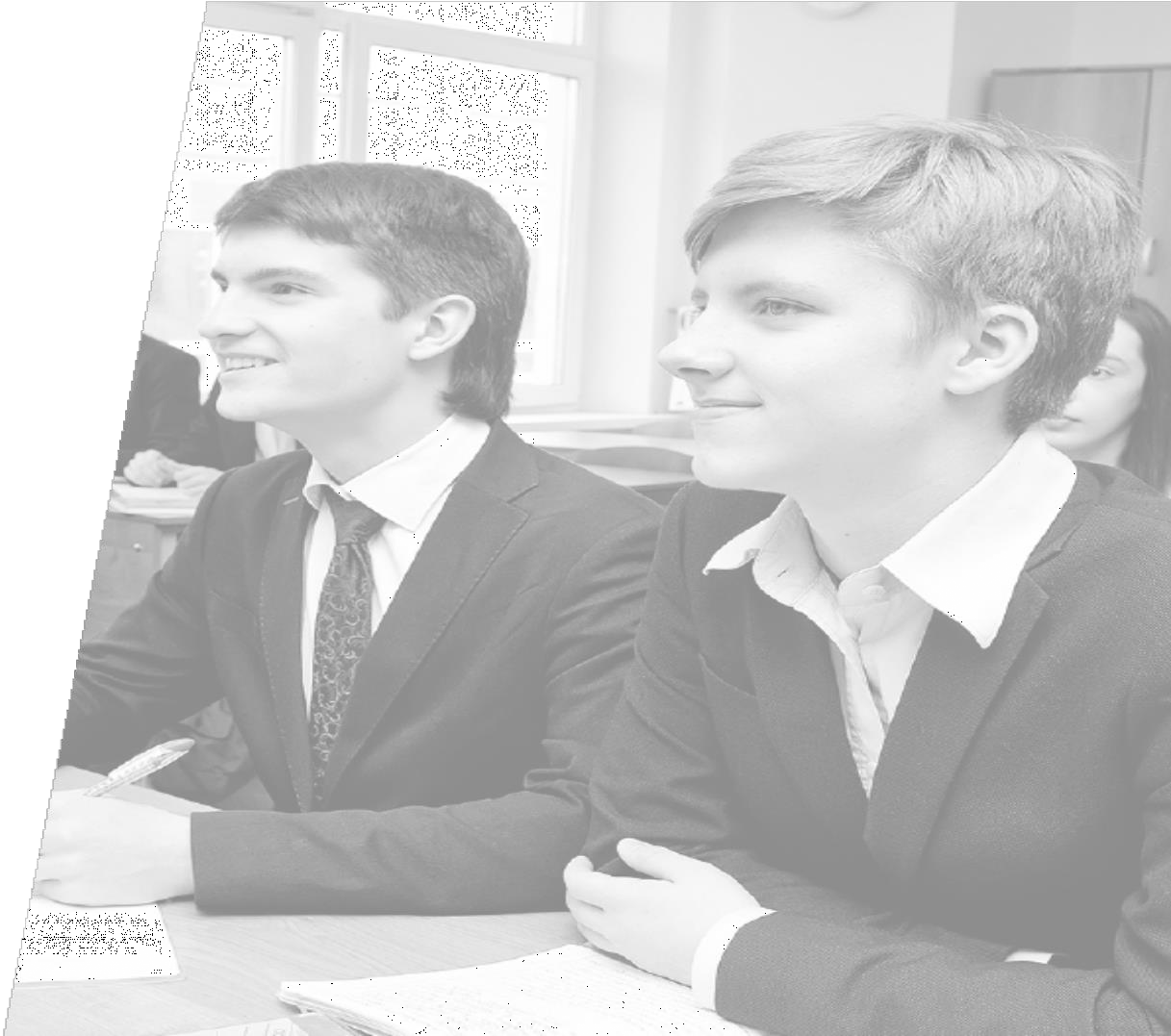 Образовательная программа
 4 года
с 8 по 11 класс
Миссия проекта
Популяризация предпринимательства  и формирование бизнес мышления среди молодежи

Цель проекта
Существенное увеличение  количества предпринимателей  в России
2
Задачи проекта
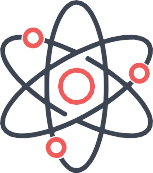 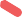 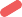 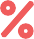 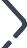 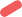 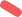 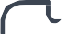 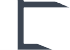 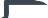 Развить  Профессиональные  навыки и личностные  качества
Сформировать у школьников  предпринимательские  способности
Повысить интерес
к реализации собственных
идей и проектов
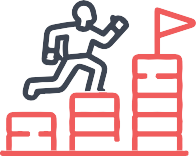 Вовлечь
школьников в
предпринимательство
Замотивировать
к созданию собственного бизнеса
3
Методы и инструменты обучения
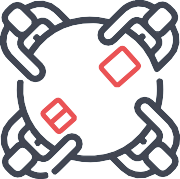 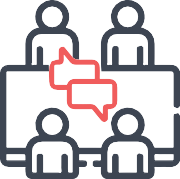 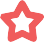 Мастер-классы по  развитию
профессиональных и  личностных качеств
Участие в акселерационных,  грантовых и творческих  конкурсах
Спикеры:  предприниматели
из бизнеса
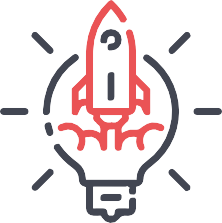 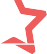 Деловые игры
Разбор фильмов
Тренинги
Стартап дни
Лектории
Экскурсии
4
Экосистема проекта
Главы городов
Начальники Управления образования
Директора школ
Уральский государственный
экономический университет
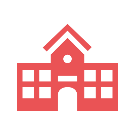 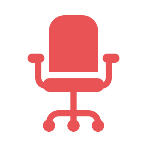 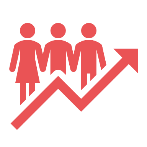 Эксперты  предприниматели
Свердловский областной  Союз промышленников и  предпринимателей
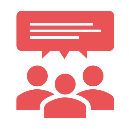 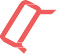 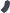 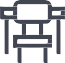 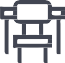 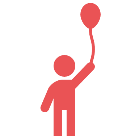 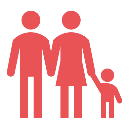 Дети
Родители
5
Преподавательский состав
Молодые и современные преподаватели, которые разделяют идеологию  предпринимательства;
Участие в проектах, направленных  на развитие молодежи
Умение управлять  групповой  динамикой
Опыт работы в предпринимательской
деятельности;
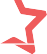 100 преподавателей
Опыт наставничества,  подготовки школьников к  олимпиадам
Умение  применять  интерактивные  технологии при  работе с группой
УрГЭУ
РАНХиГС
Преподаватели из других вузов  и учебных заведений
6
Развитие профессиональных навыков  и личностных качеств
ПЕРВЫЙ ГОД ОБУЧЕНИЯ
ВТОРОЙ ГОД ОБУЧЕНИЯ
История предпринимательства
Финансовая грамотность
Экономика предприятий
Конкурентная разведка
Управление проектами
Бизнес - моделирование
Бренд-менеджмент
Тайм- менеджмент
Разработка продающих презентаций
Мастер-классы/тренинги
Экскурсии на предприятия
Методы бизнес-планирования
Маркетинговый план
Финансовое моделирование
Правовая грамотность
Стратегия маркетинга
Анализ рынка
Стратегическое мышление
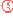 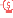 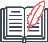 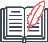 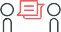 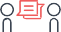 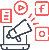 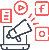 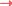 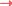 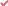 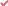 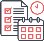 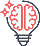 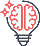 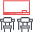 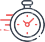 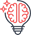 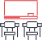 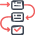 7
География проекта в 2022/2023 учебном году
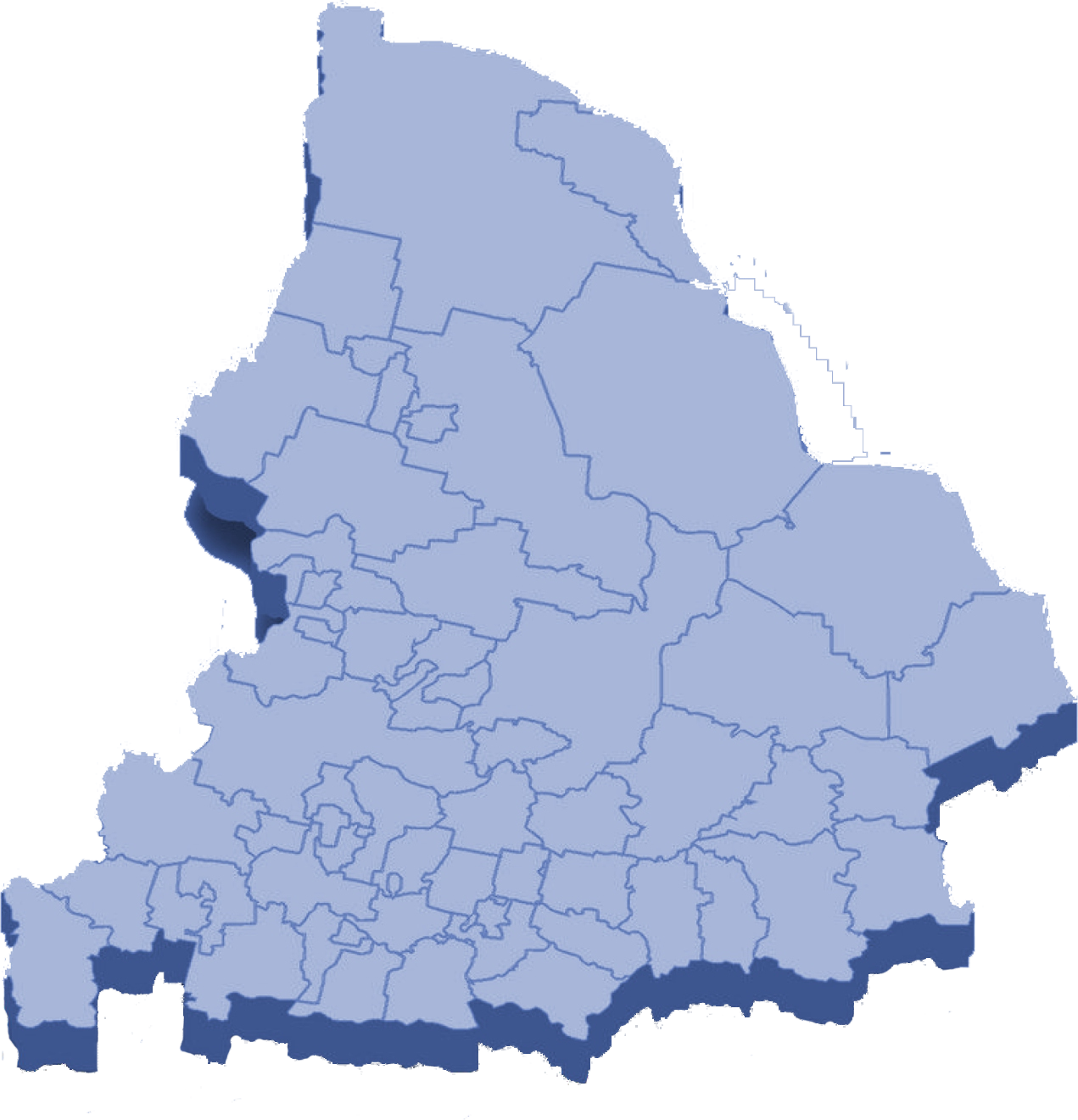 Краснотурьинск
Верхняя Салда
Нижний Тагил
Новоуральск
Екатеринбург
Первоуральск
Заречный
Красноуфимск
Полевской
Каменск-Уральский
8
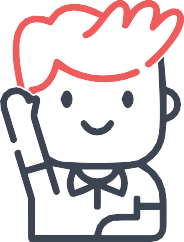 Результаты  2021-2022 гг.
475
школьников
30
классов
27
школ
3
муниципалитета
Полевской, Краснотурьинск,  Екатеринбург
10
мероприятий
мастер классы, экскурсии
9
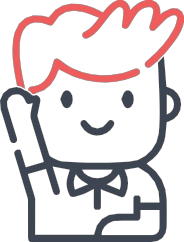 Результаты 2022/2023 гг.
37
групп
270
проектов
9
экскурсий
1500
школьников
10
городов -  участников проекта
36
встреч
с предпринимателями
7
встреч с главами  муниципальных  образований
10
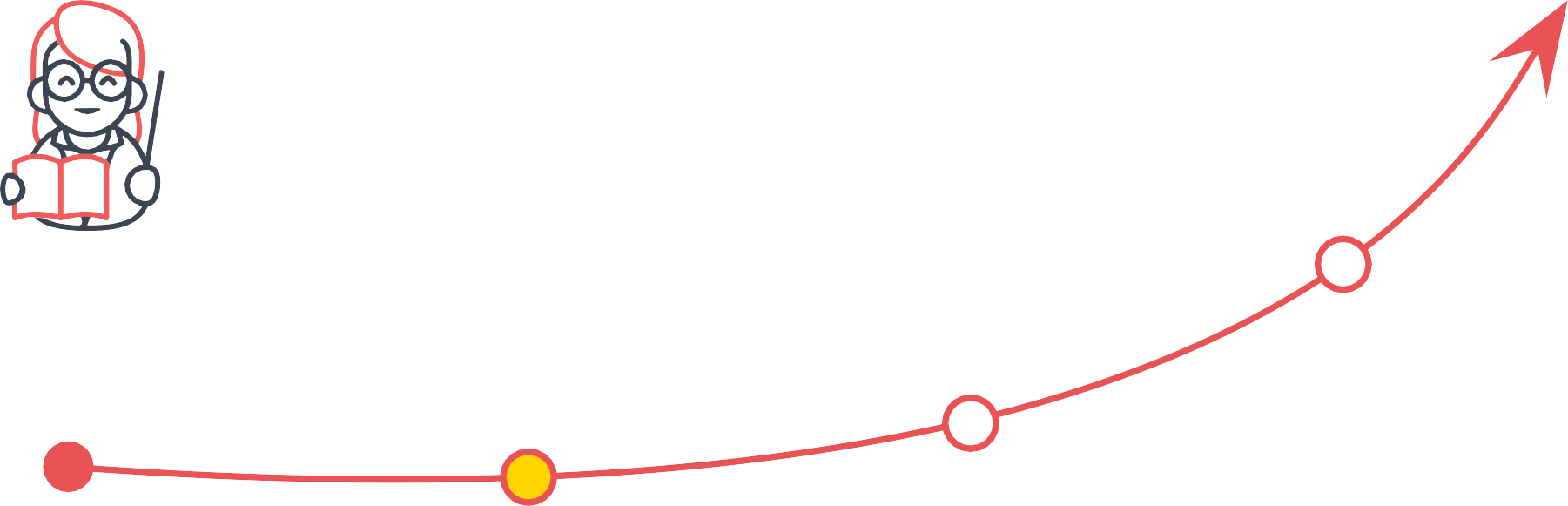 Стратегия  проекта
2024 г.
30 000 детей  выход в другие
Российские регионы
2023 г.
15 000 детей  Свердловская  область
2021 г.
475 детей
3 города
2022 г.
3 000 детей
10 городов
Масштабирование  проекта через бесплатную  социальную франшизу
11
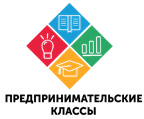 Спасибо за внимание !
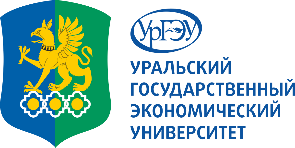 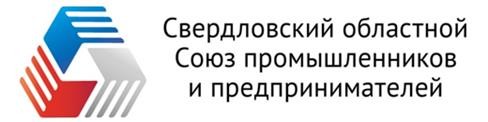 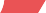